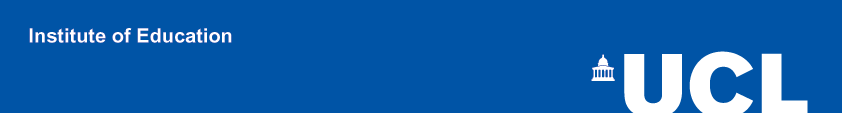 Cross-country analysis of youth opportunities and aspirations for TVET in sub-Saharan Africa
Moses Oketch and Golo Henseke
LLAKES Research Conference 2016
27th – 28th June 2016
Highlight and Context
Africa is experiencing Demographic moment triggered by youth bulge- it is the youngest continent. This  has prompted a fresh consideration of the role of TVET in school to work transitions.
Harnessing youth bulge into youth dividend is a major area of priority for national governments and development partners
Highlight and Context
While Informal employment is widespread, employing 80 % of the work force, these are not quality jobs, unemployment of youth is therefore a major challenge with 11 million youth entering the labour market each year (World Bank, 2014)
Skills for jobs is a slogan of interest among stakeholders, and TVET is considered a pathway to achieving this but past attitudes toward TVET have been negative (Oketch, 2015; AfDB, 2015)
Previously  in the 1980s/early 1990 TVET had fallen out of favour in influential institutions such as the World Bank as a means to equipping youth with employment skills (Bennell, 1998)
To over-come past negative attitudes within education systems and national strategies for linking education and labour market, robust and new analytic evidence is needed on TVET uptake on youth to work transition.
Setting policy questions for TVET…
With the right combination of policies in place, Africa’s position as the “youngest” region in the world—in contrast to most other regions where populations are rapidly aging—could lead to greater prosperity at the household level, and major economic gains for African countries. Can TVET play a part in helping this?
The Informal sector where 80 percent work will continue to employ the majority of young people although formal sector—with its larger firms and structured wage jobs—will eventually become Africa’s biggest employer. Can TVET help transform this Informal sector?
Setting policy questions for TVET…
Informal sector has historically been neglected, and so is TVET, but young people today are seizing opportunities they can, but scaling up these opportunities is more urgent and essential. Can TVET support scaling up?
Youth face multiple obstacles  to dislodge themselves from the trap of low quality Informal work and to find pathways to higher earnings. TVET is proposed as essential solution- what does cross-country evidence tell us about TVET uptake and labour outcomes?
Though usually positive, per capita growth has been slow-ish
>2.8%
Source: own calculations, WDI
[Speaker Notes: - Improvement in economic development have often been slow. Still at current growth rates, some countries will manage to double GDP per capita within a generation (25 years)]
Persistently youthful populations…
SE Asia, 2015
Source: own calculations, UN population estimates
[Speaker Notes: Very youthful population: both a source of hope and contention (demographic dividend but large investment into schooling required in combination with sufficient labour demand to leverage the potential)
Large youth bulges, which in some countries have started to decline. Sign that peaks have been reached and  demographic dividend kicks in
However, fertility is still high and proportion of youth in international comparison is huge. In SE Asia where the demographic dividend is though to have significantly helped economic development, a quarter of the working age population was between 15-24, compared to roughly one third in SSA 
Few countries have managed with the levels of fertility that prevail in SSA to generate high GDP per capita growth rates (Fox et al 2016)]
… that have never been better educated, …
Source: own calculations, Wittgenstein Centre for Demography and Global Human Capital
[Speaker Notes: But despite strains on educational systems in SSA due to high fertility, populations have never been better educated. 
Displayed: change in fraction of population 15+ with at least some secondary educational attainment. 
Apart from drop in Liberia, secondary education has expanded from a small one percentage point in Madagascar to over 20 percentage points in Kenya and Zimbabwe]
…, face labour markets still dominated by agriculture.
Source: own calculations, WDI
[Speaker Notes: Employment in agriculture  often implies:
For individual: contributing family member (-> vulnerable  work), underemployment (not ft), poor skills usage
For society: structural change towards more productive and innovative manufacturing and service sector inhibited]
Transition to Work: Vulnerable Employment or Joblessness?
Uganda
Togo
Zambia
Vulnerable Emp
Gainful Emp
In Education
NEET
Source: own calculations, ILO School-to-Work Transition Surveys
Employment aspirations at ages 15-19
Source: own calculations, ILO School-to-Work Transition Surveys
Research Agenda
Research Question:
What is the uptake of TVET and its effect on the school-to-work transition in a selection of sub-Saharan African countries?

Data Source:
ILO School-to-work transition surveys (SWTS). First round fielded in 2012/2013. Second round in 2014/2015.
10 low-income countries: Benin, Rep. Congo , Liberia, Madagascar, Malawi, Sierra Leone, Tanzania, Togo, Uganda, Zambia